Nitric Oxide and Heart Health
Sandy Seeman, ND
Dragonfly Naturopathic Health Care
Why Increase Nitric Oxide?
Dilates blood vessels, lowers blood pressure about 10 points
Increases blood flow
Decreases platelet aggregation
Increases oxygen delivery to tissues – wound healing
Improves exercise tolerance
Insulin resistance
Mitochondrial function
Improves cognitive function
Food Content of Nitrates
Dietary nitrates along with vitamins and minerals are better than supplementing alone
Vascular walls build a tolerance to NO, so only treat for 12 hours/d
Food and supplement sources of nitrates and NO production
Beets and pomegranates – powders and juices 
Leafy greens like spinach, kale, chard, cabbage, celery
L-arginine – nuts
L-citrulline – watermelon
Panax ginseng, Maca – hormone balancing benefits and NO production
Food Amounts of Nitrates
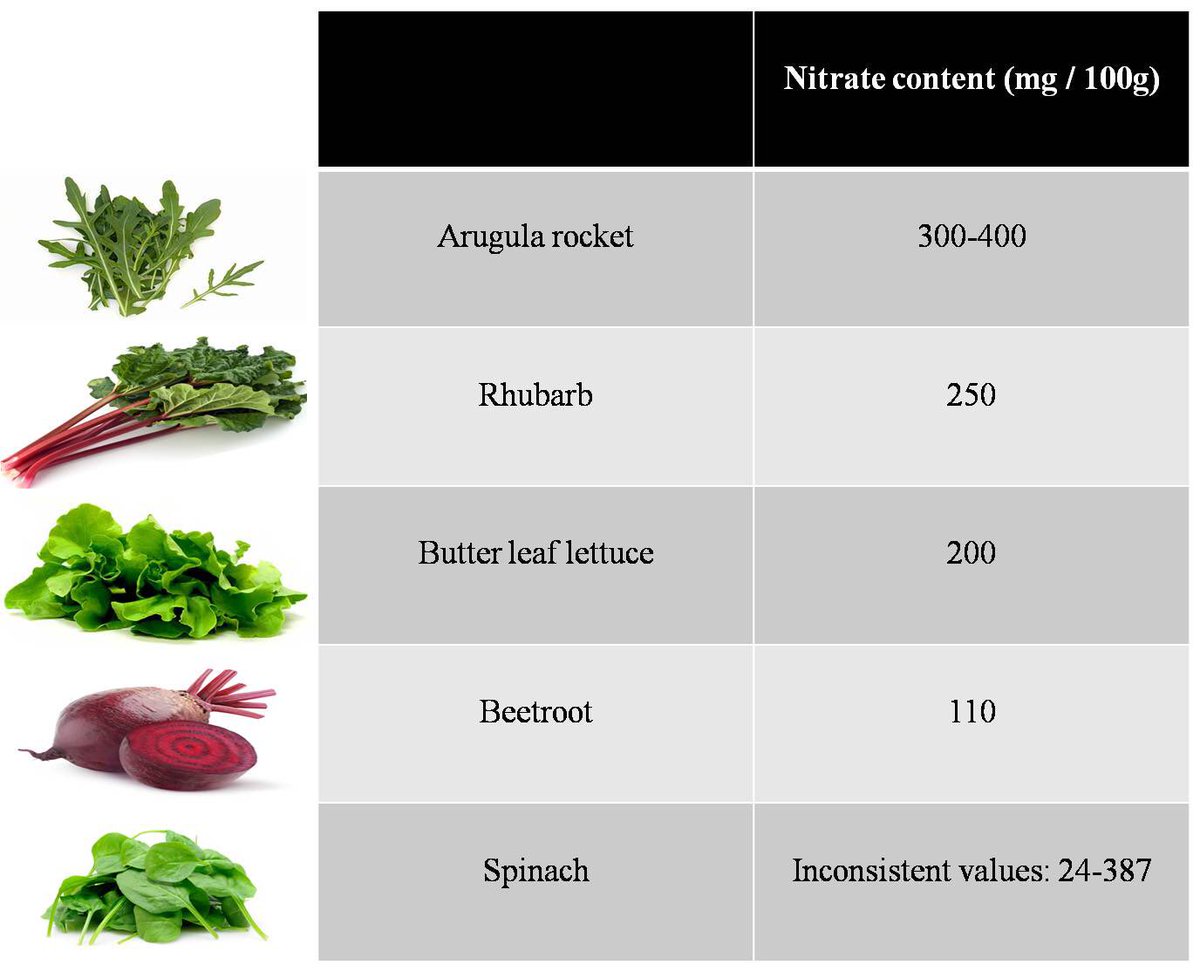 Nitrate supplements cost around $2-4 per day
100g is about 2 large handfuls
Nitrate content depends on soil, freshness of food, and time of year harvested
Digestive bacteria make a difference in nitrate content, and the more of these foods you eat the more of that bacteria you have
Exercise Improves NO, Nitrates benefit Exercise
90 seconds is all it takes to exhaust the NO in big muscle groups
Can be used alone as a quick lift to mood, energy, circulation
Incorporated as a warmup or cool down for a workout 
Intended to be repeated multiple times per day
Testing is the best way to know your levels
Sandy Seeman, NDNaturopathic consultanthttp://www.dragonflyhealthcare.com